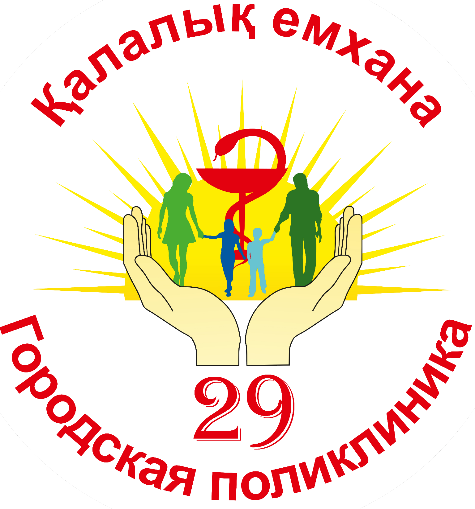 Основные итоги деятельности ГКП ПХВ «Городская поликлиника №29» г. Алматы за 2023 год и задачи на 2024 год
7 февраля 2024 г.
  Садыкова Акмира
Миссия
ПОЛИТИКА ГОРОДСКОЙ ПОЛИКЛИНИКИ №29
Материально-техническая база

ГКП ПХВ “Городская поликлиника № 29” 
Управления  Общественного Здравоохранения города Алматы,
Адрес: Алатауский район, микрорайон Зерделі , 371/3
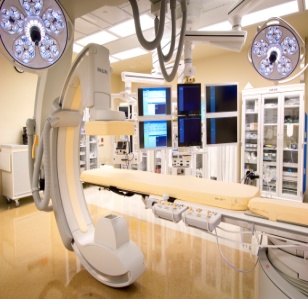 Первичная медико-санитарная помощь специалистами поликлиники оказывается жителям микрорайонов:
микрорайон Зерделі
микрорайон Аккент
микрорайон Акбулак (северо-западная часть)
микрорайон Саялы-1
микрорайон Алғабас
микрорайон Мәдениет,-Рахат, 71 разъезд, ЖК Мәдениет
микрорайон Боралдай (юго-западная часть, 24 улиц)
13-й микрорайон, ЖК Каспий
Плановая мощность
500 посещений в смену-основное здание 
40 посещений в смену- врачебная амбулатория мкр.Рахат
всего 540 посещений
средне-фактическая в сутки – 1248.
В структуре  поликлиники 45 участков, из них  36 участков врачей общей практики, 9 педиатрических участков, 0  терапевтических. Нагрузка на 1 участок ВОП, согласно  индикатора  до 1600 человек, на 1 педиатра до 500 детей.
СТРУКТУРА НАСЕЛЕНИЯ
ДЕМОГРАФИЧЕСКИЕ  ПОКАЗАТЕЛИ
Данные по заболеваемости, показатели смертности
ОСНОВНЫЕ ПОКАЗАТЕЛИ ДЕЯТЕЛЬНОСТИ АМБУЛАТОРНО-ПОЛИКЛИНИЧЕСКОЙ СЛУЖБЫ
[Speaker Notes: Общее число обращений-328596 из них: на приеме-273141, на дому-55455, показатель обслуженности на дому-16,8, обращаемость прикрепленного населения-18,4
С 2019 года]
ЛЕКАРСТВЕННОЕ ОБЕСПЕЧЕНИЕ ПО АЛО
В 2023г.  лекарственное обеспечение   прикрепленного населения по ОСМС и ГОБМП - 100%. На конец года освоение лекарственные препараты по ОСМС и ГОБМП 100%.
РАБОТА СЛУЖБЫ ПОДДЕРЖКИ ПАЦИЕНТА И ВНУТРЕННЕГО АУДИТА ЗА 2021-2023 ГОДА
УКОМПЛЕКТОВАННОСТЬ ПЕРСОНАЛА ПОЛИКЛИНИКИ
УКОМПЛЕКТОВАННОСТЬ ПЕРСОНАЛА ПОЛИКЛИНИКИ
ПОТЕНЦИАЛ КАДРОВЫХ РЕСУРСОВ
[Speaker Notes: Врачи с высшей категорией-15, 1 кат-1, 2кат-8.  СМР: высшая-45, 1 кат-12, 2 кат-15.]
АНАЛИЗ ФИНАНСОВОЙ ДЕЯТЕЛЬНОСТИ
АНАЛИЗ ФИНАНСОВОЙ ДЕЯТЕЛЬНОСТИ
Сумма на 2024 год
ДОГОВОРА СУБПОДРЯДА НА ОКАЗАНИЕ КДУ В РАМКАХ ГОБМП  И ОСМС В 2022 ГОДУ (407 660 840 тг)
ДОГОВОРА СУБПОДРЯДА НА ОКАЗАНИЕ КДУ В РАМКАХ ГОБМП  И ОСМС В 2023 ГОДУ (299 794 992,7 тг)
Заболеваемость корью
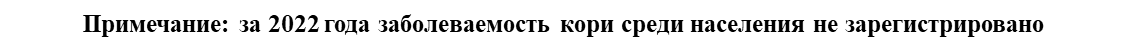 ДМИ
ОСНОВНЫЕ ИНДИКАТОРЫ СКПН ЗА 2023 ГОД
Приложение 1
Общие индикаторы для государственных медицинских организаций
Приложение 4
Индикаторы оценки качества медицинских услуг для медицинских организаций, оказывающих первичную медико-санитарную и консультативно-диагностическую помощь
Информационно-разъяснительная работа
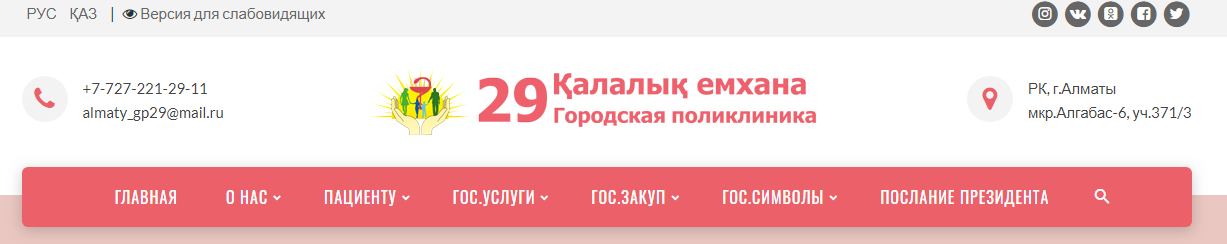 За 2023 год на официальном сайте поликлиники и в социальных страницах опубликовано 
По ОСМС- 87 публикаций
По услугам – 27 публикаций
По профилактике инфекционных и неинфекционных заболеваний- 98 публикаций
По вакцинации – 70 публикаций
По проведенным мероприятиям – 220 публикаций
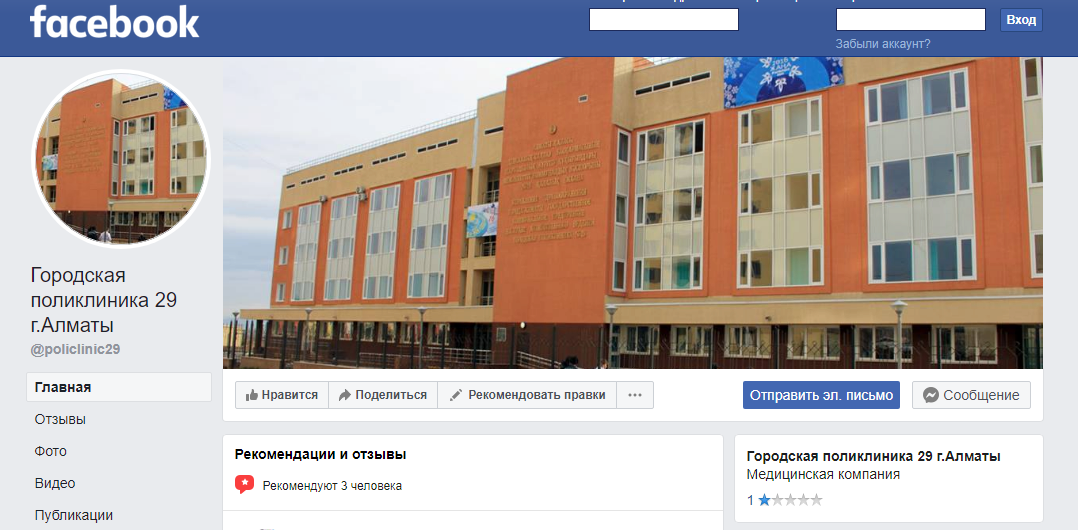 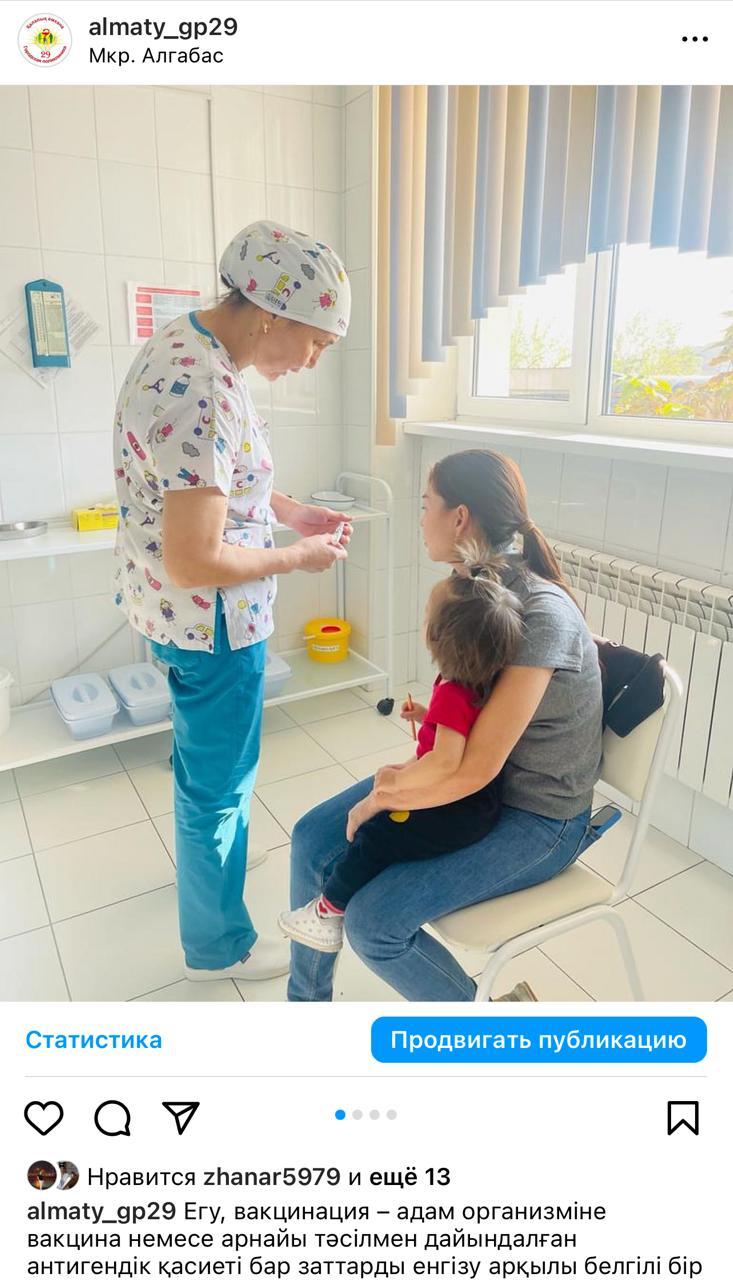 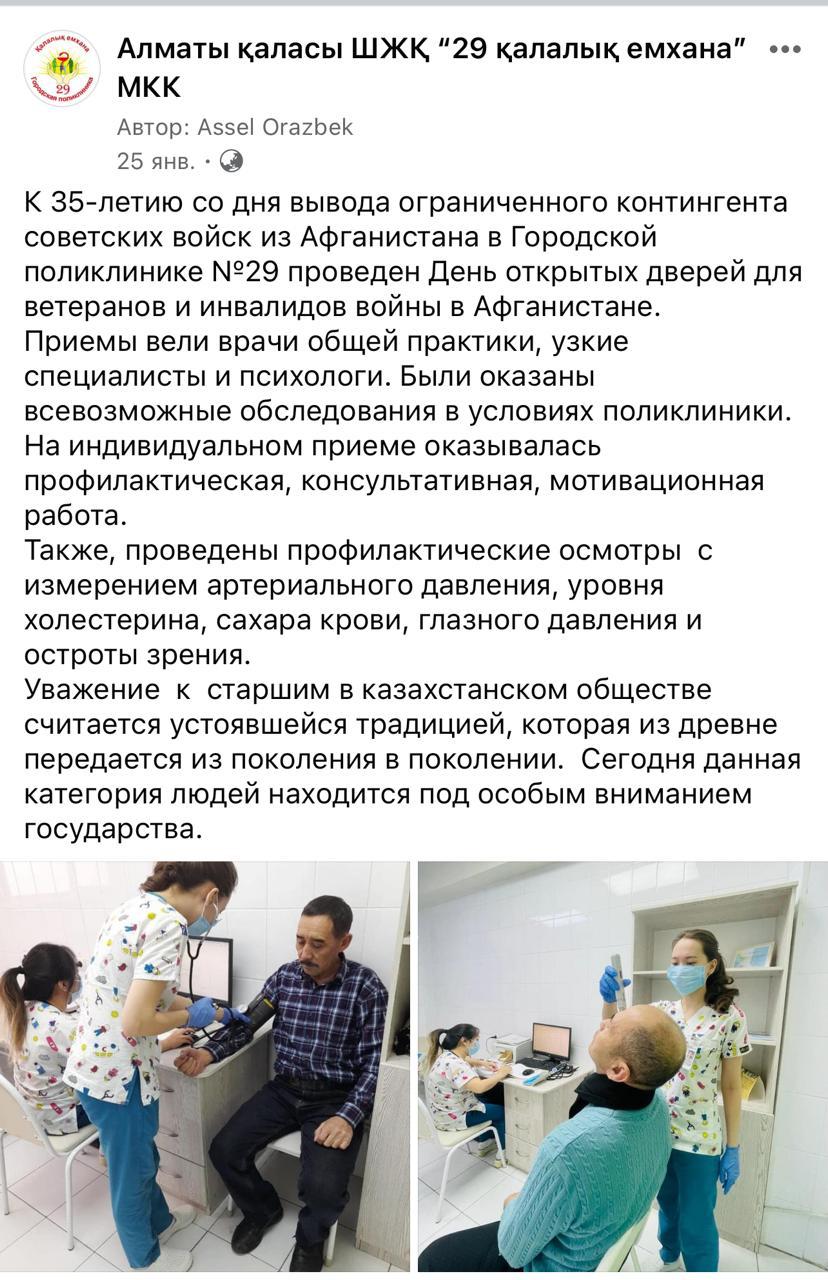 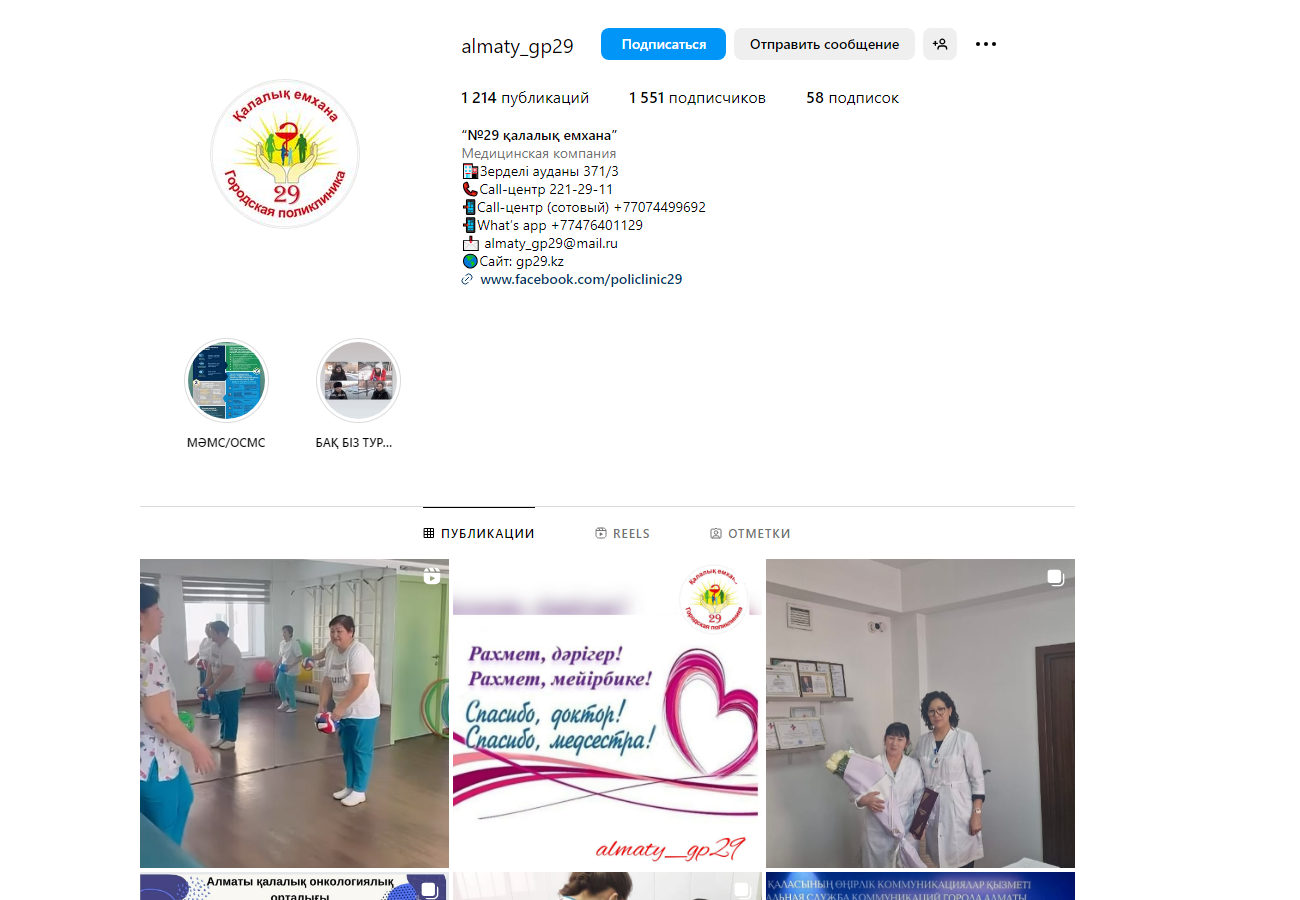 Инновационные организационные и медицинские технологии в первичной медико-санитарной помощи по ГКП ПХВ «Городская поликлиника №29»
1.Внедрена отдельная электронная очередь в пункте забора материала на КДЛ исследования
2.Разработаны специальные формы чек-листов по наблюдению родильниц в послеродовом периоде на этапе ПМСП
3.При кабинете развития ребенка функционирует Клуб компетенции по консультированию родителей и персонала при проблемах питания детей до 5-ти лет с участием консультанта по ИВБДВ
4.Разработан и утвержден Алгоритм беседы с пациентом и их семьей с акушером-гинекологом и юристом поликлиники об ответственности сторон при планировании семьи 
5.Функционирует Школа непрерывной отработки практических навыков на рабочем месте «in situ» при Городской поликлинике №29 с утверждёнными сценариями ролевых игр.
6.Функционирует амбулаторный эндоскопический кабинет, оборудованный новейшими аппаратами, как Эндовидеоэзогастродуаденоскопия и Видеобронхоскопия
7. Внедряются пилотные проекты в рамках международных программ «Универсально-прогрессивная модель патронажной службы» с подготовкой медицинских сестер с высшим образованием уровня бакалавра, магистратуры, а также «Программа управления заболеваниями»
8. ГП 29 имеет национальный статус «Baby friendly hospital» и является одним из 8 центров в городе, Центром лучших практик
Достижения в 2023 году
ЗАДАЧИ НА 2024 ГОД
.
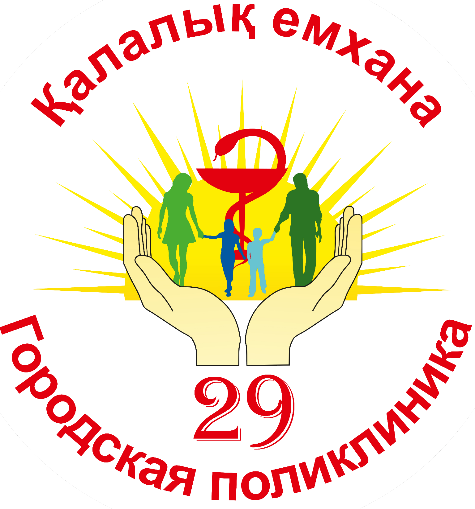